Bliv en del af Danmarks største netværk indenfor finans og IT
Mød Finansforbundet
KEND
dine muligheder
KICKSTART
din karriere
VOKS
med jobbet
BENYT
Dine fordele
Hvad vil du nå det første år i det nye job?
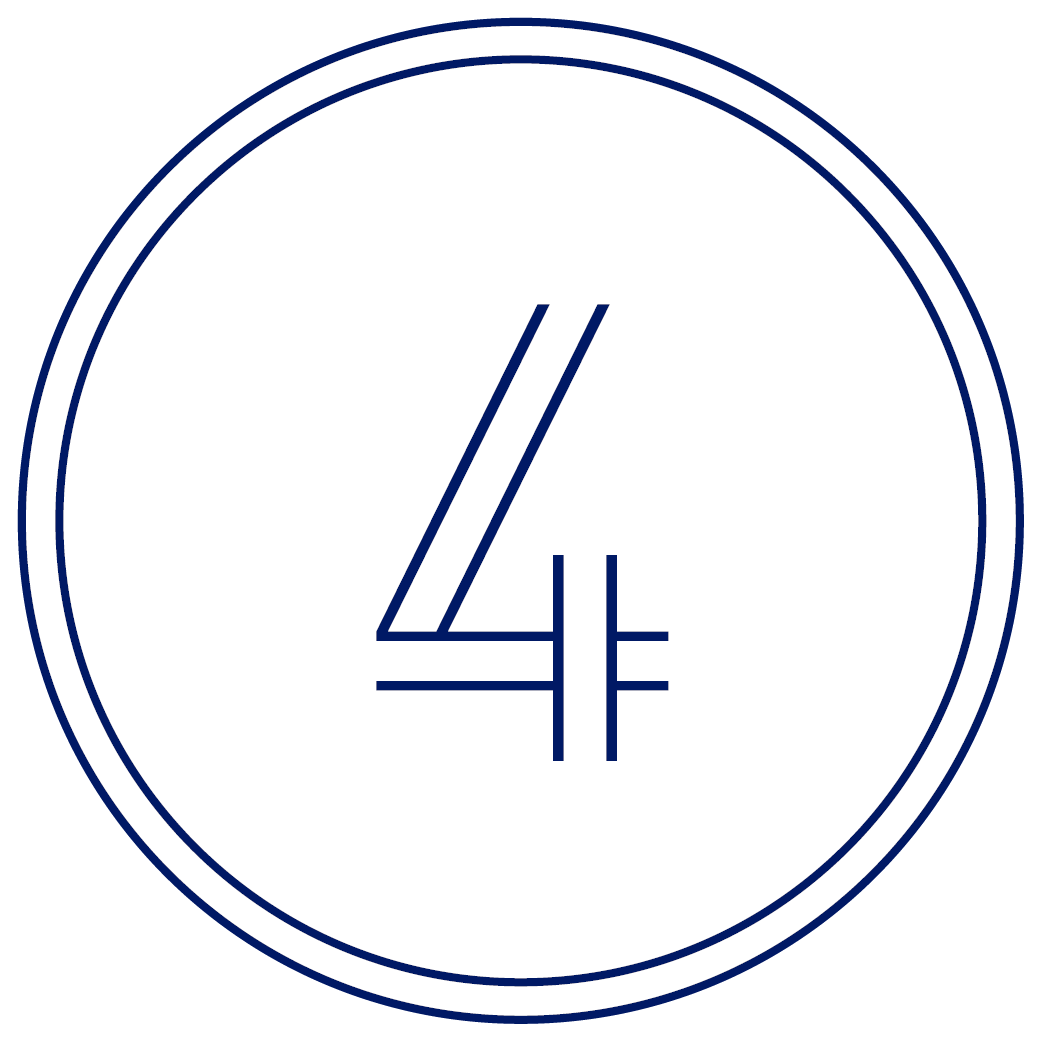 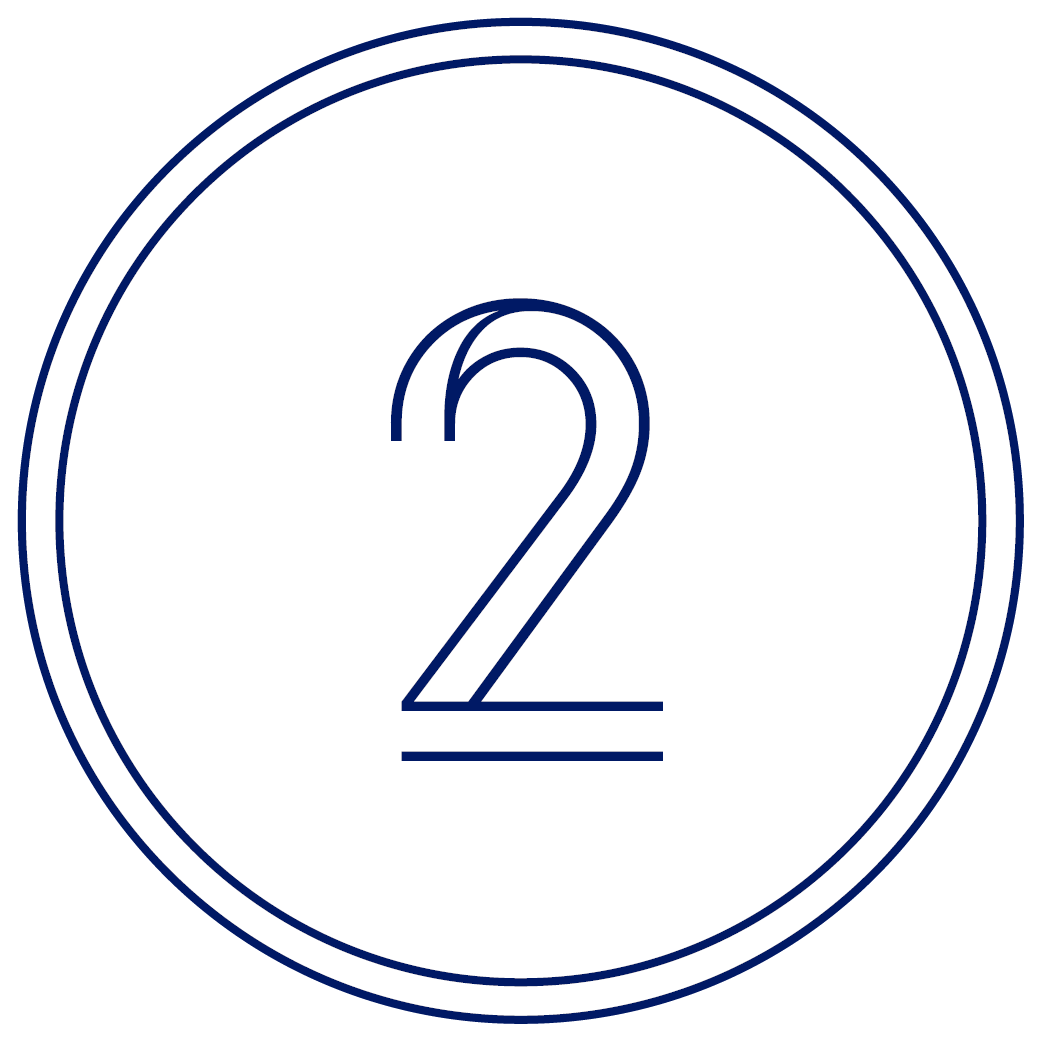 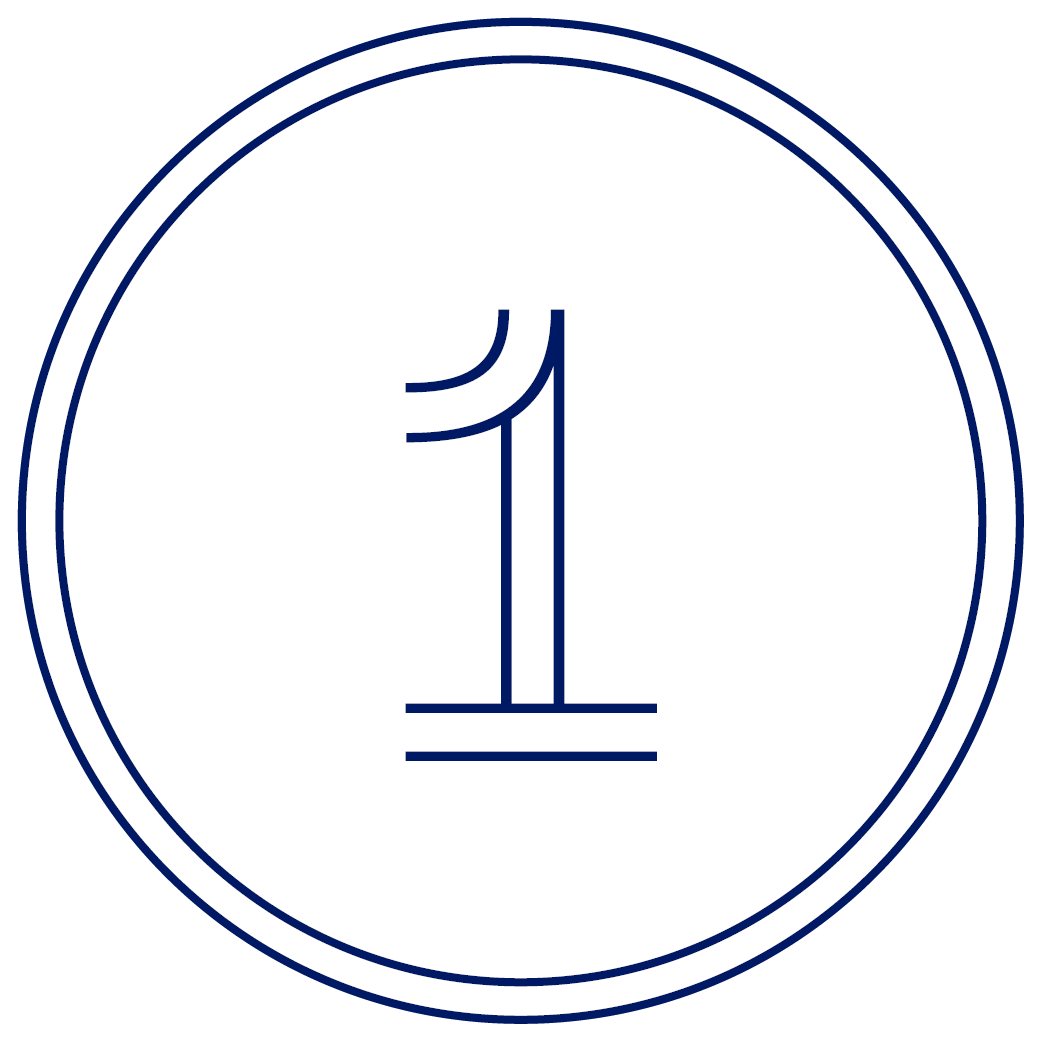 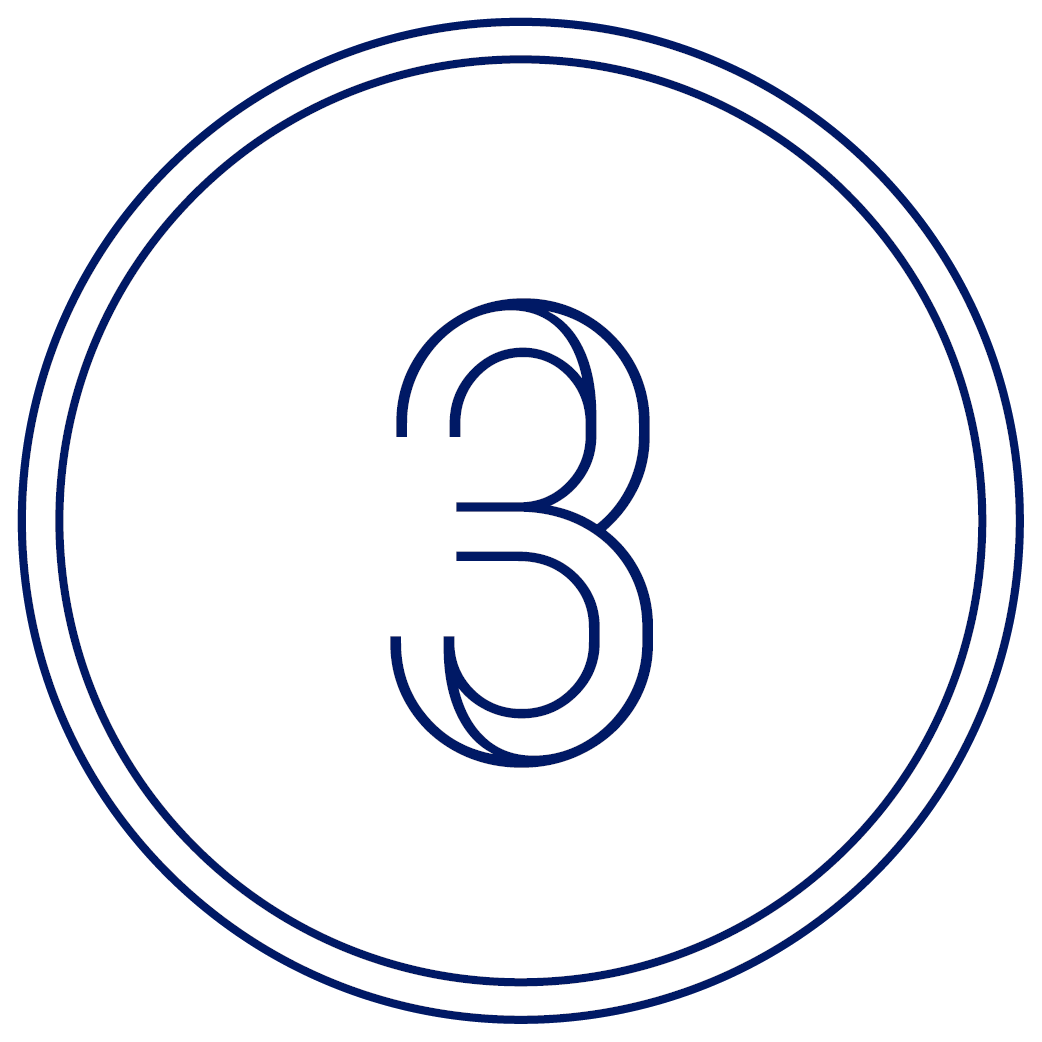 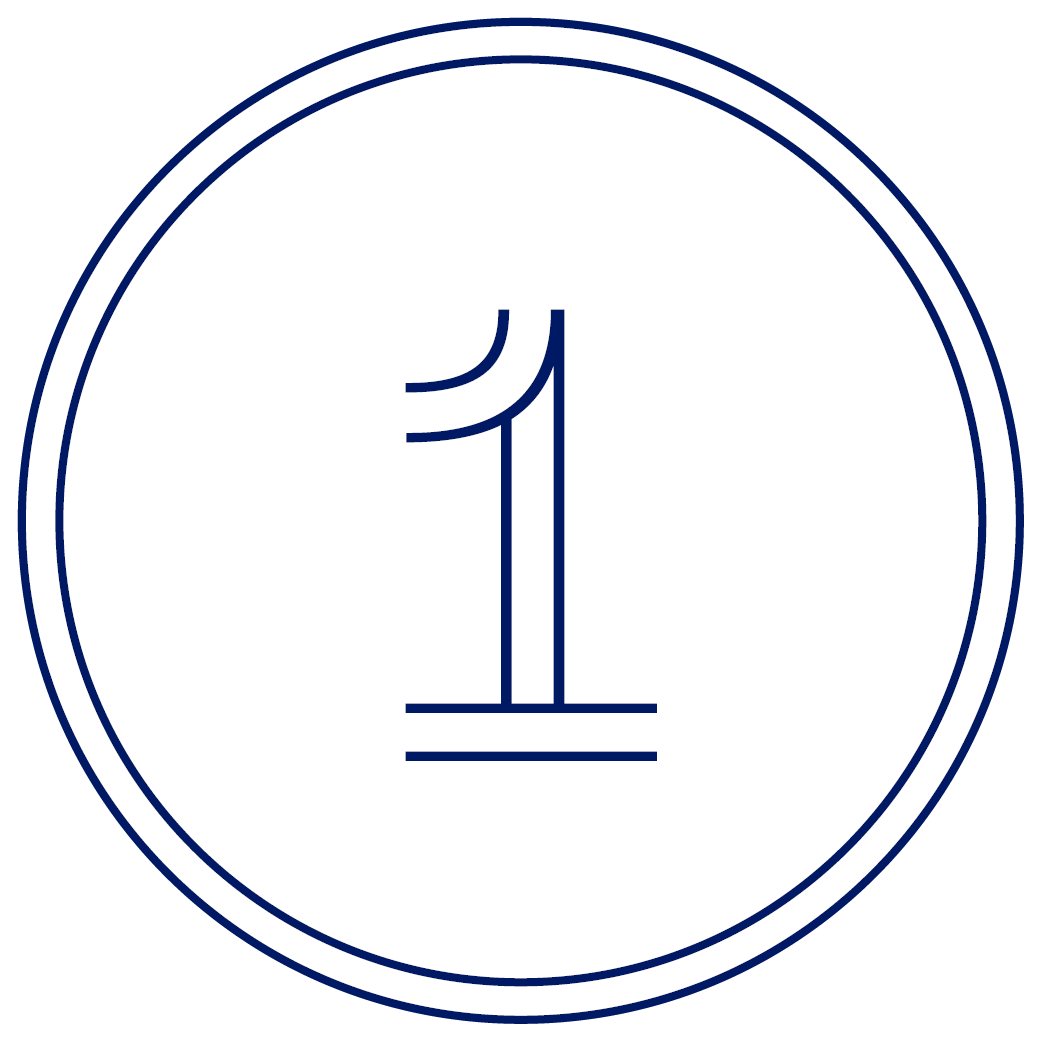 Kend dine rettigheder
Overenskomst
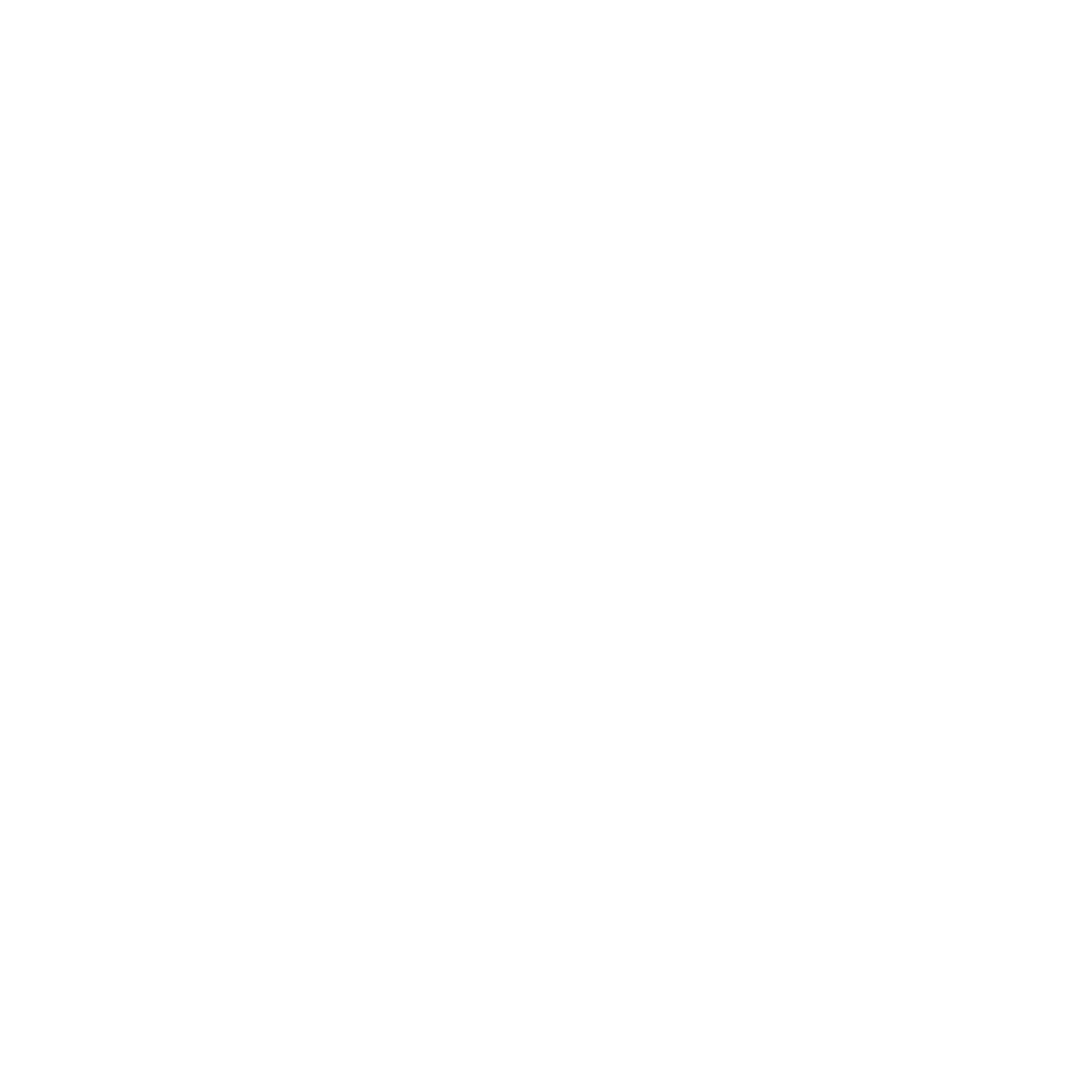 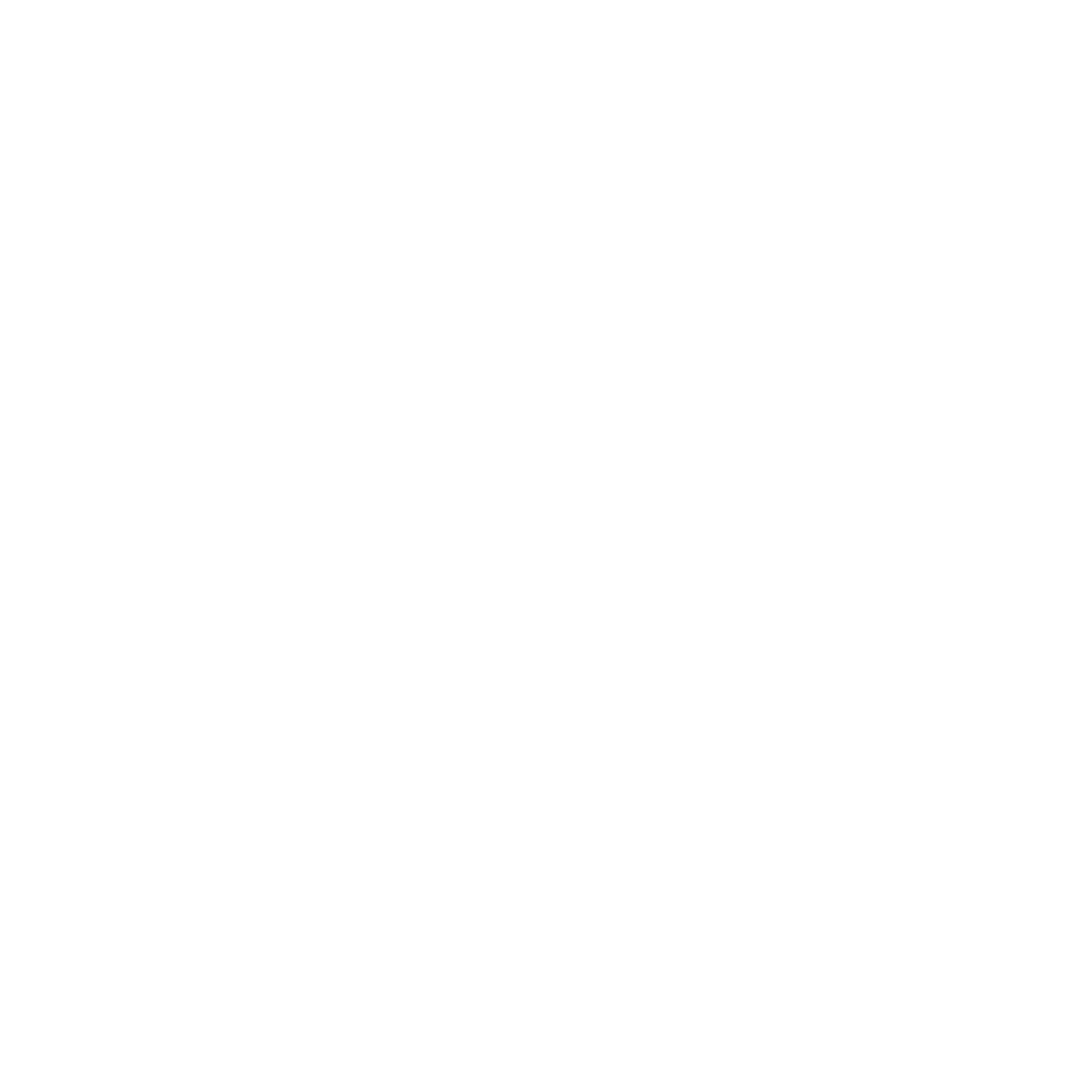 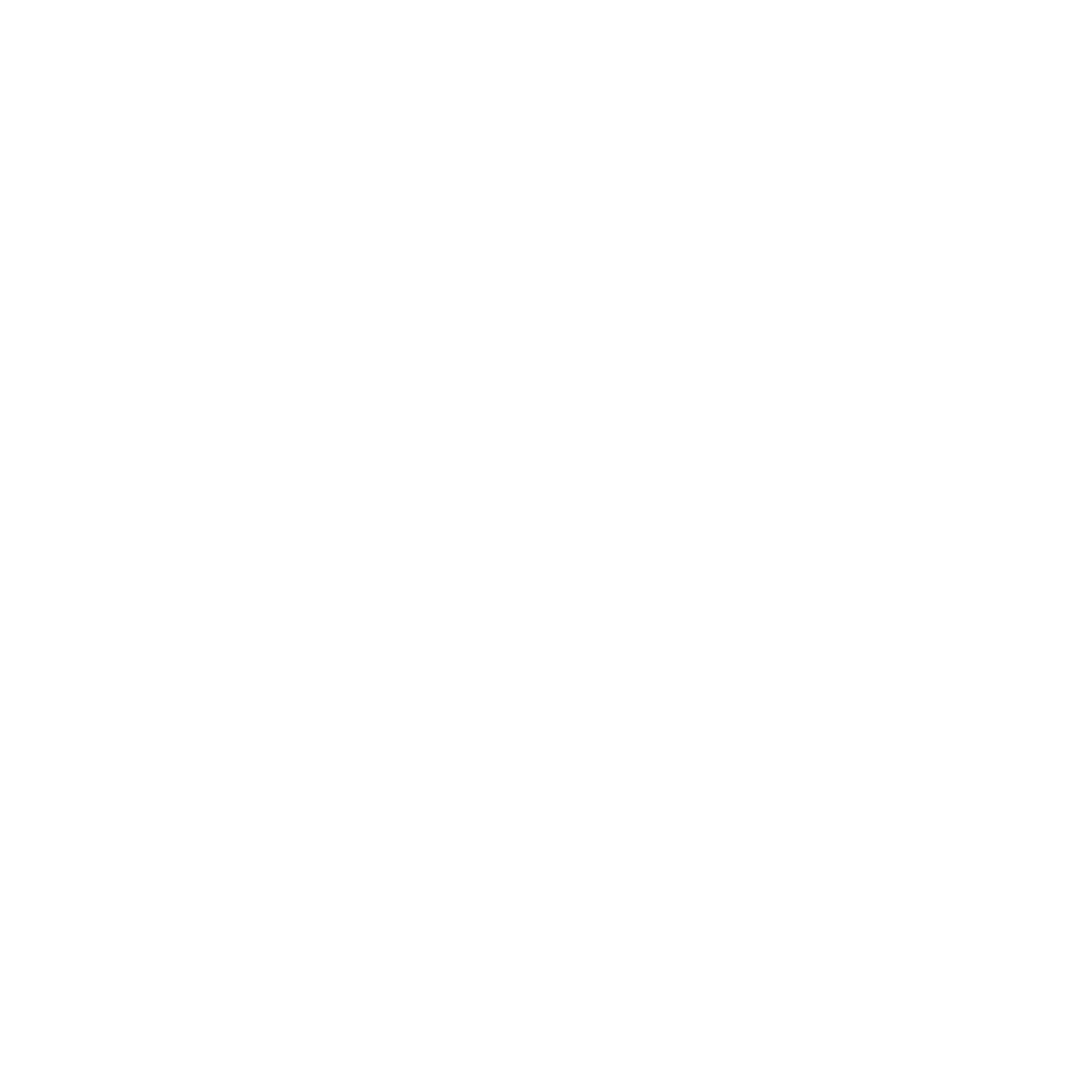 Økonomisk tryghed
Fleksibilitet
Ferie og omsorgsdage
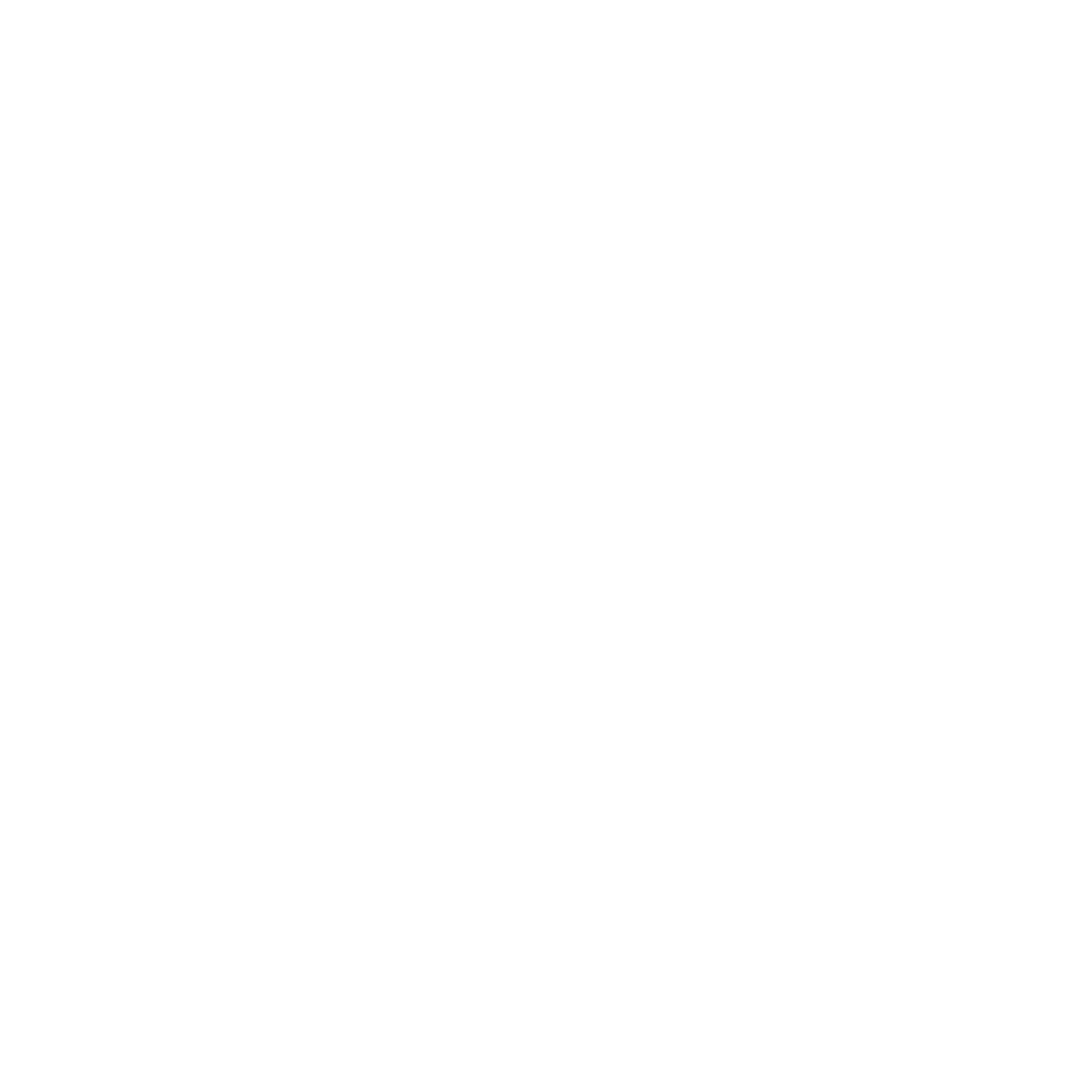 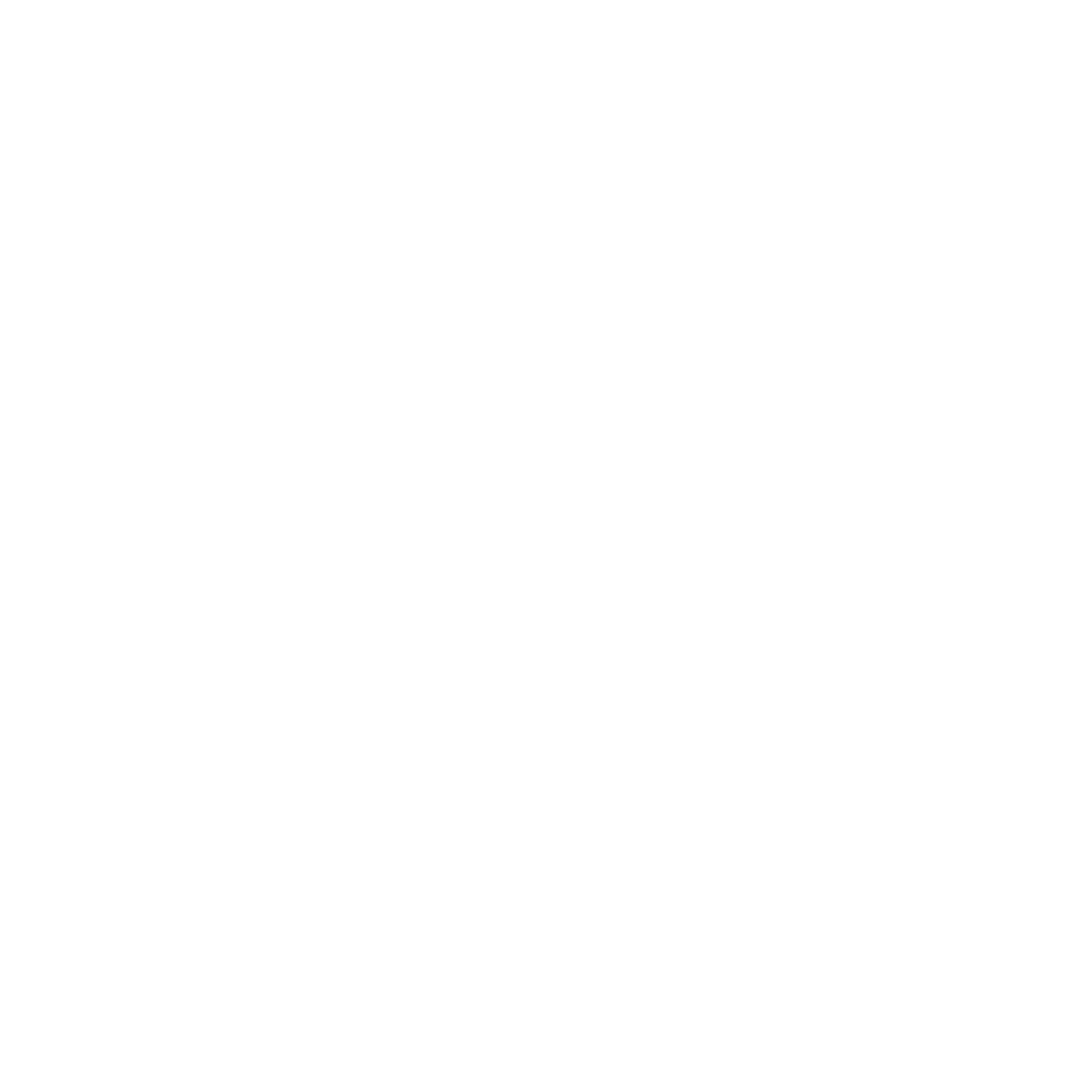 Sundheds- og tandforsikring
Omsorg børn
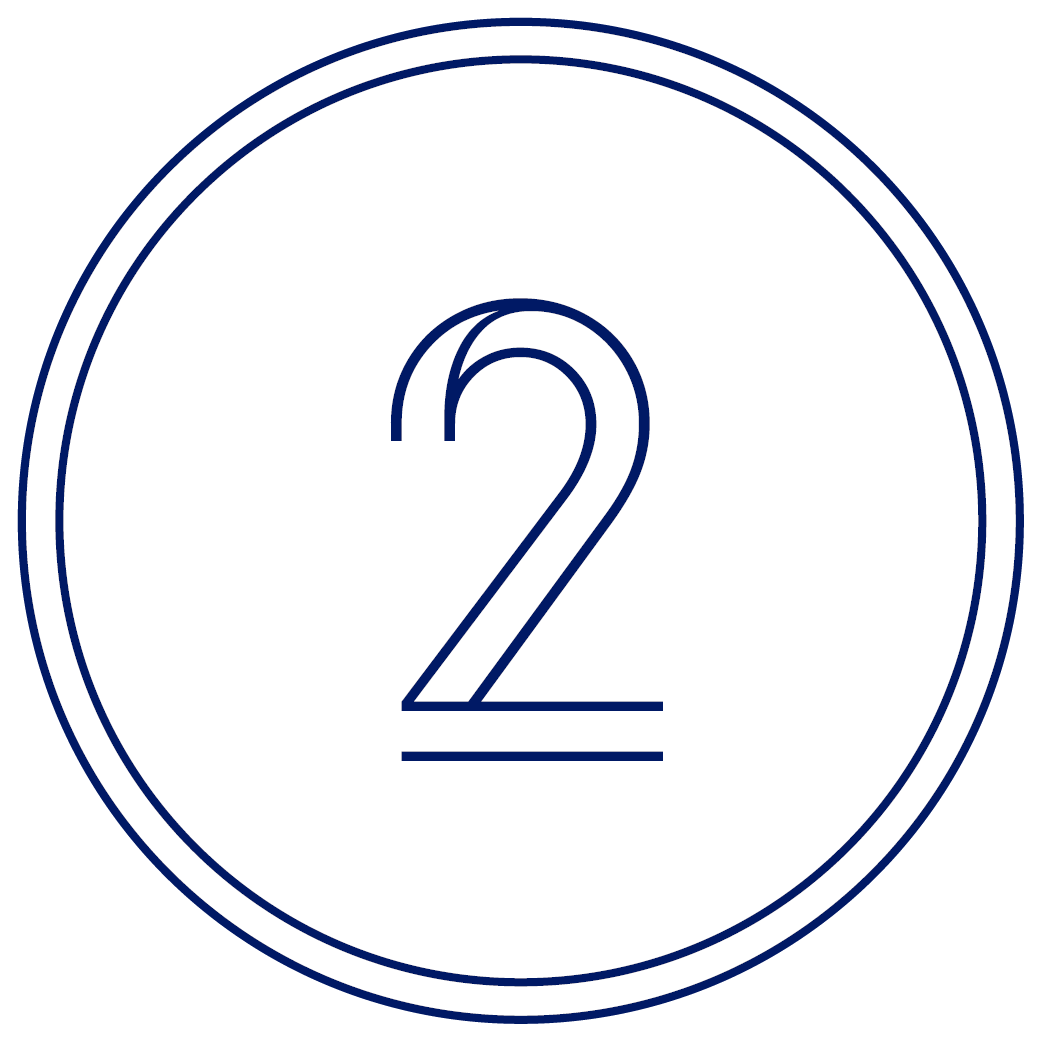 Kickstart din karriere
Inspiration og netværk
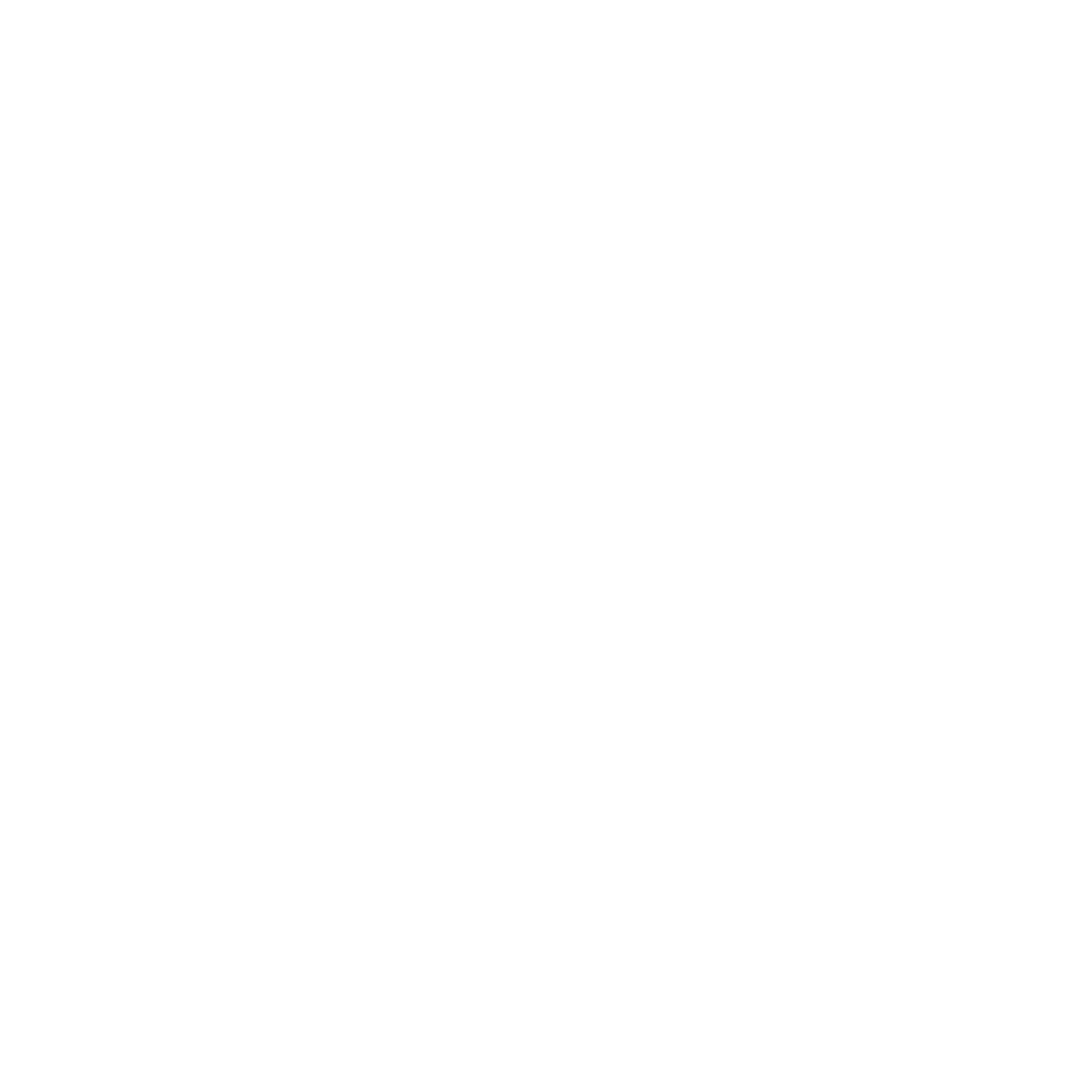 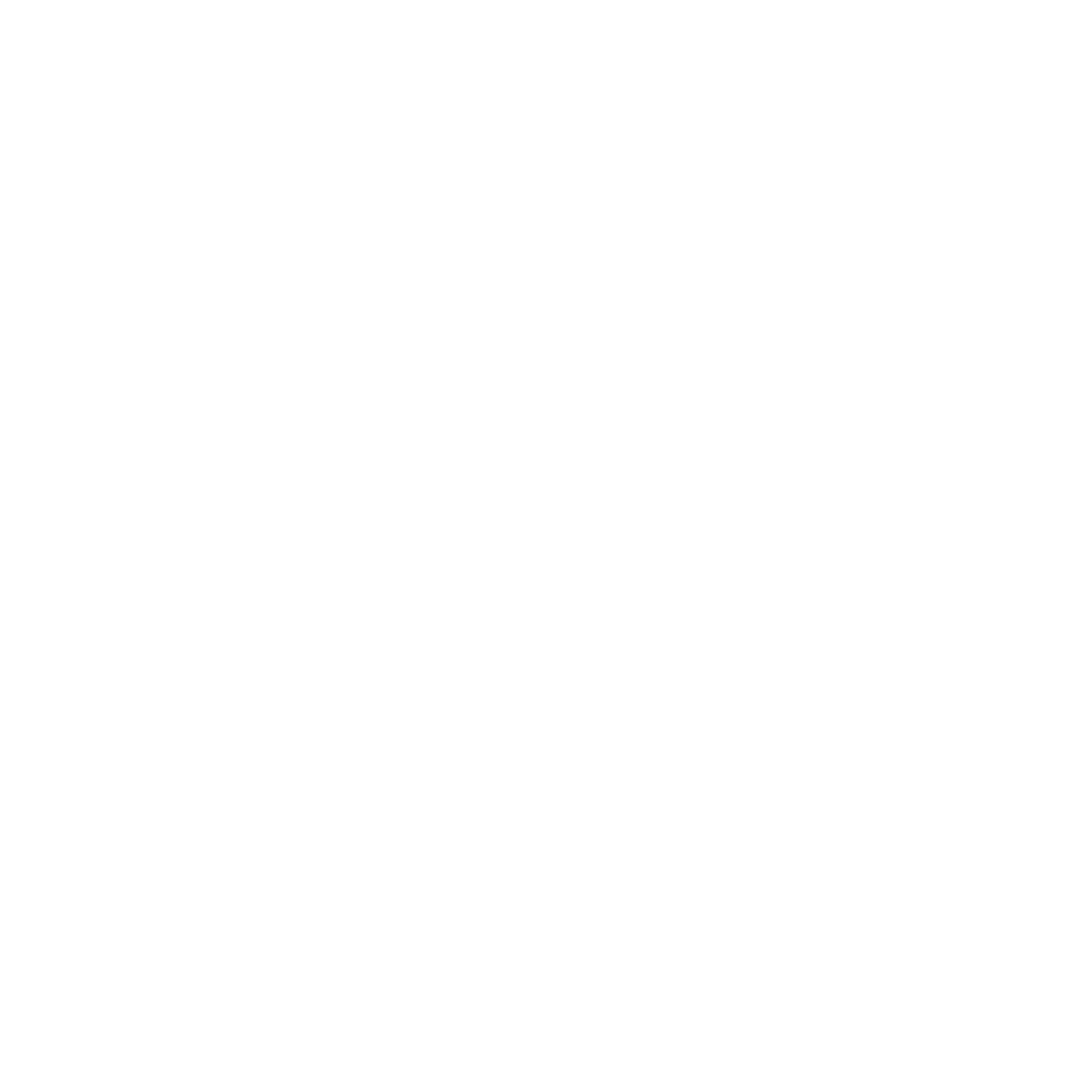 Arrangementer
Morgenmøder
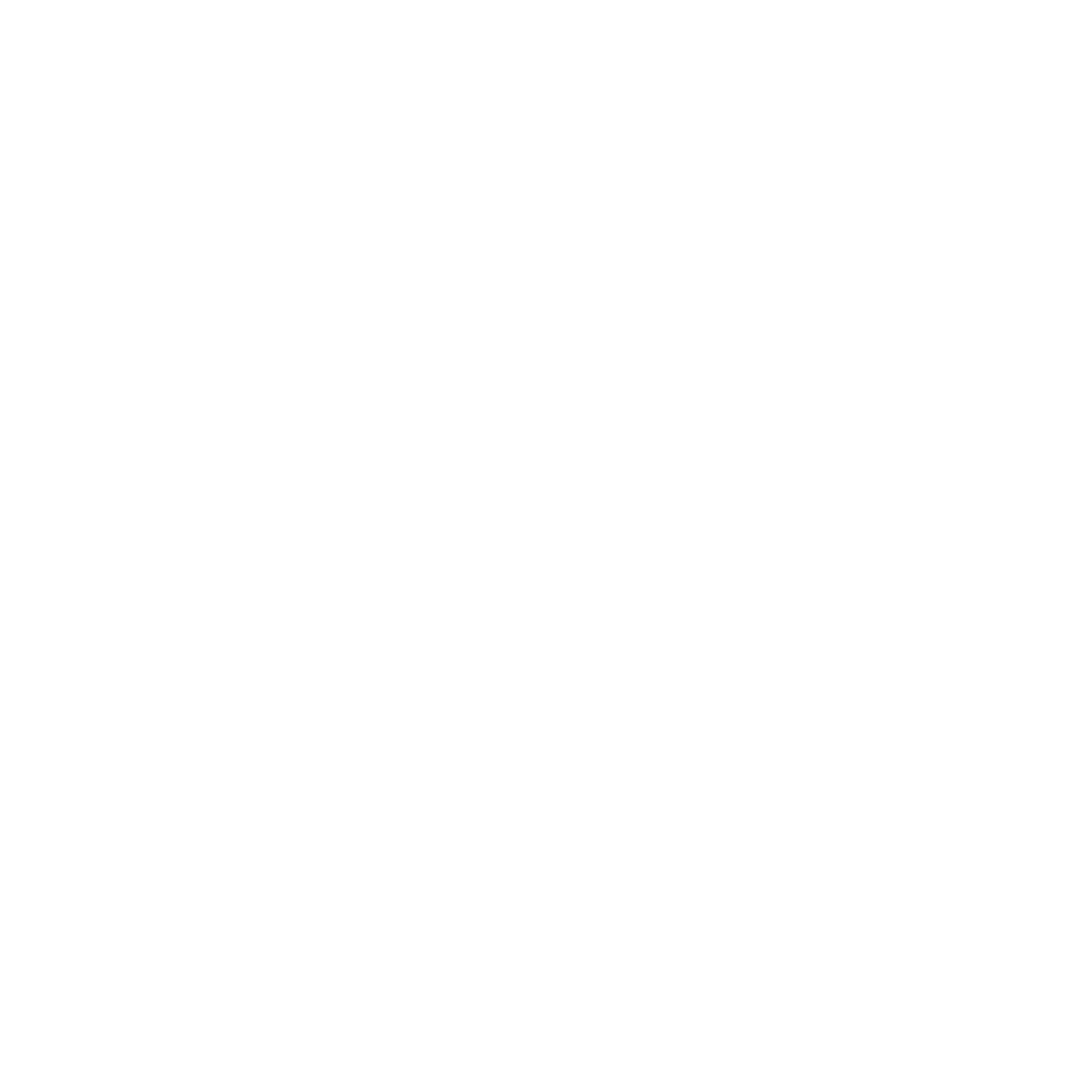 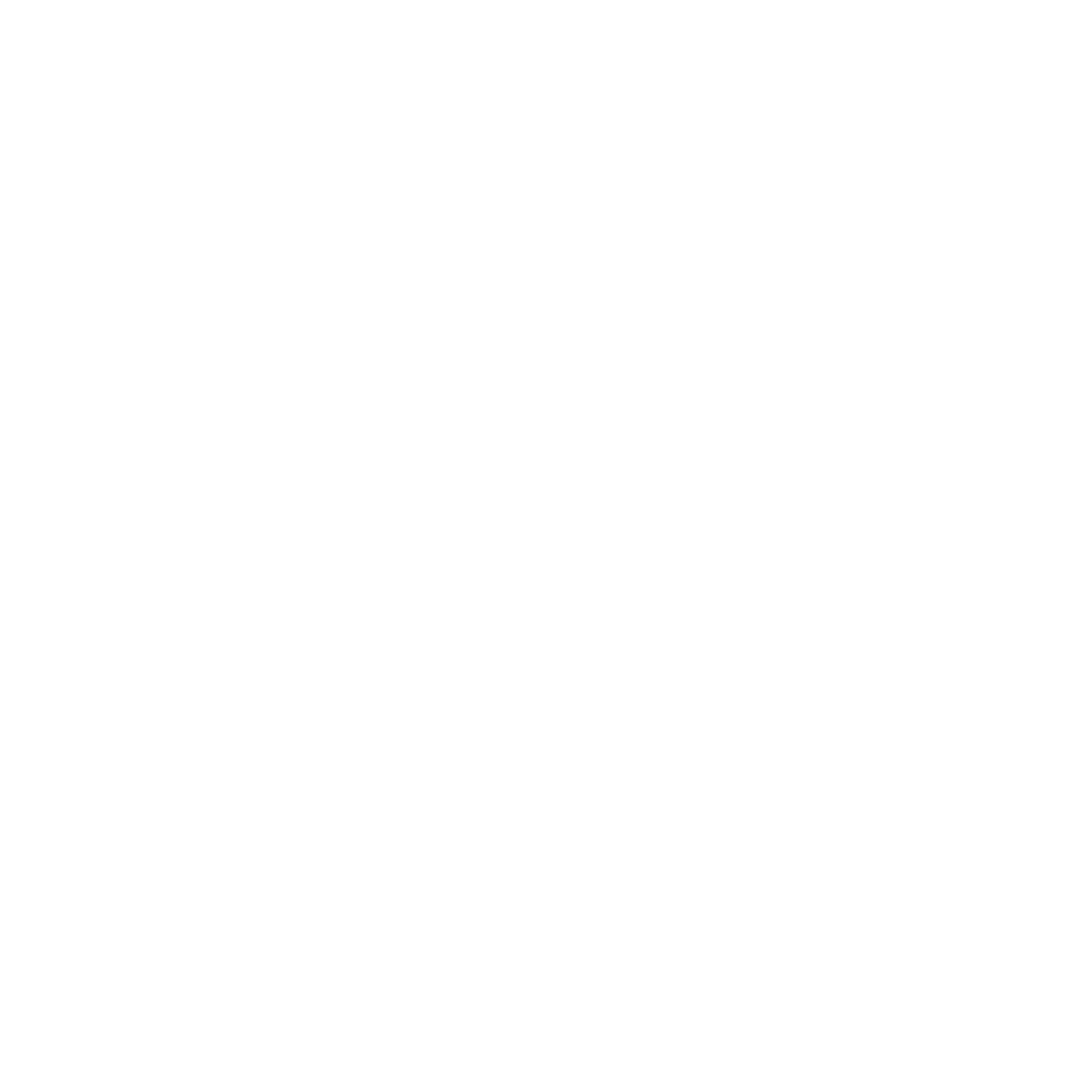 Mentorforløb / mentorskab
Netværks muligheder
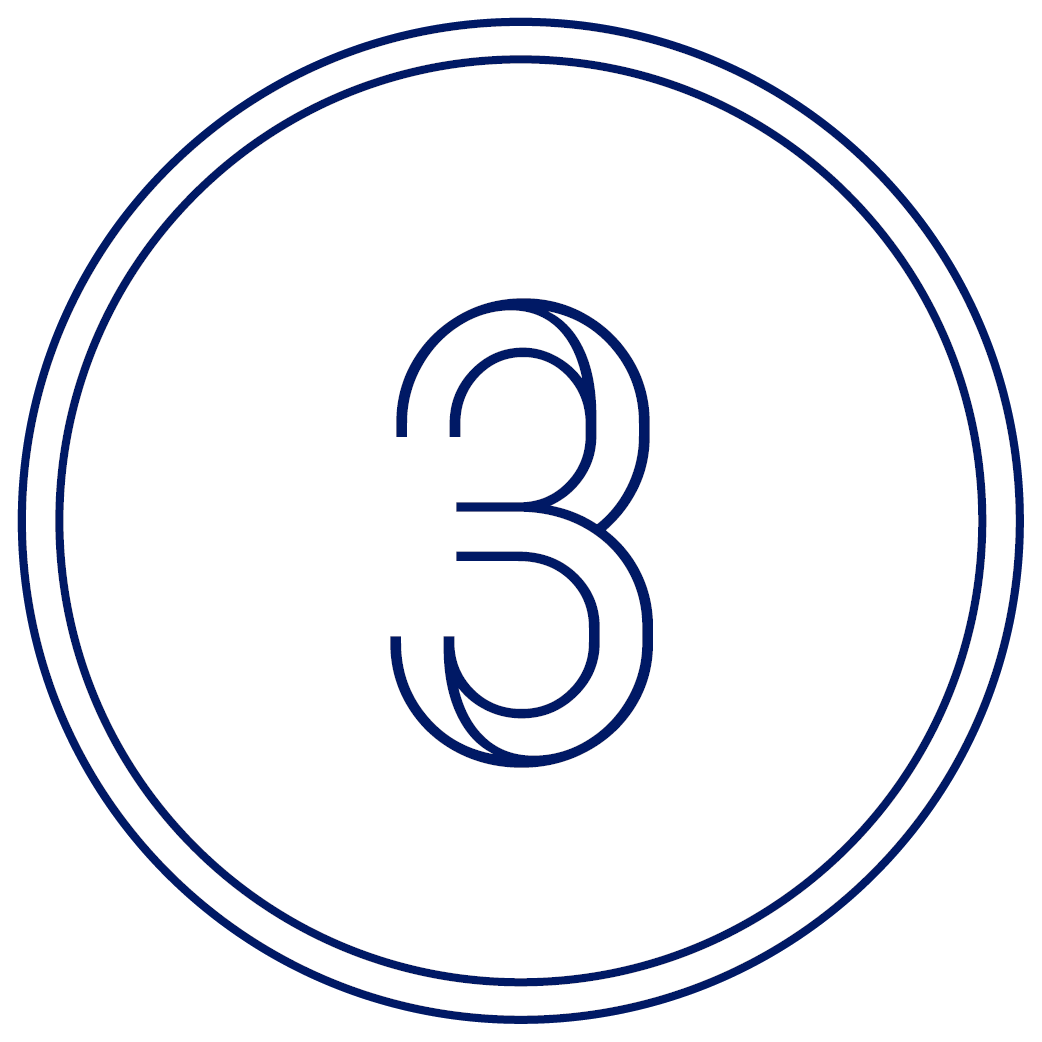 Voks med jobbet
Personlig udvikling
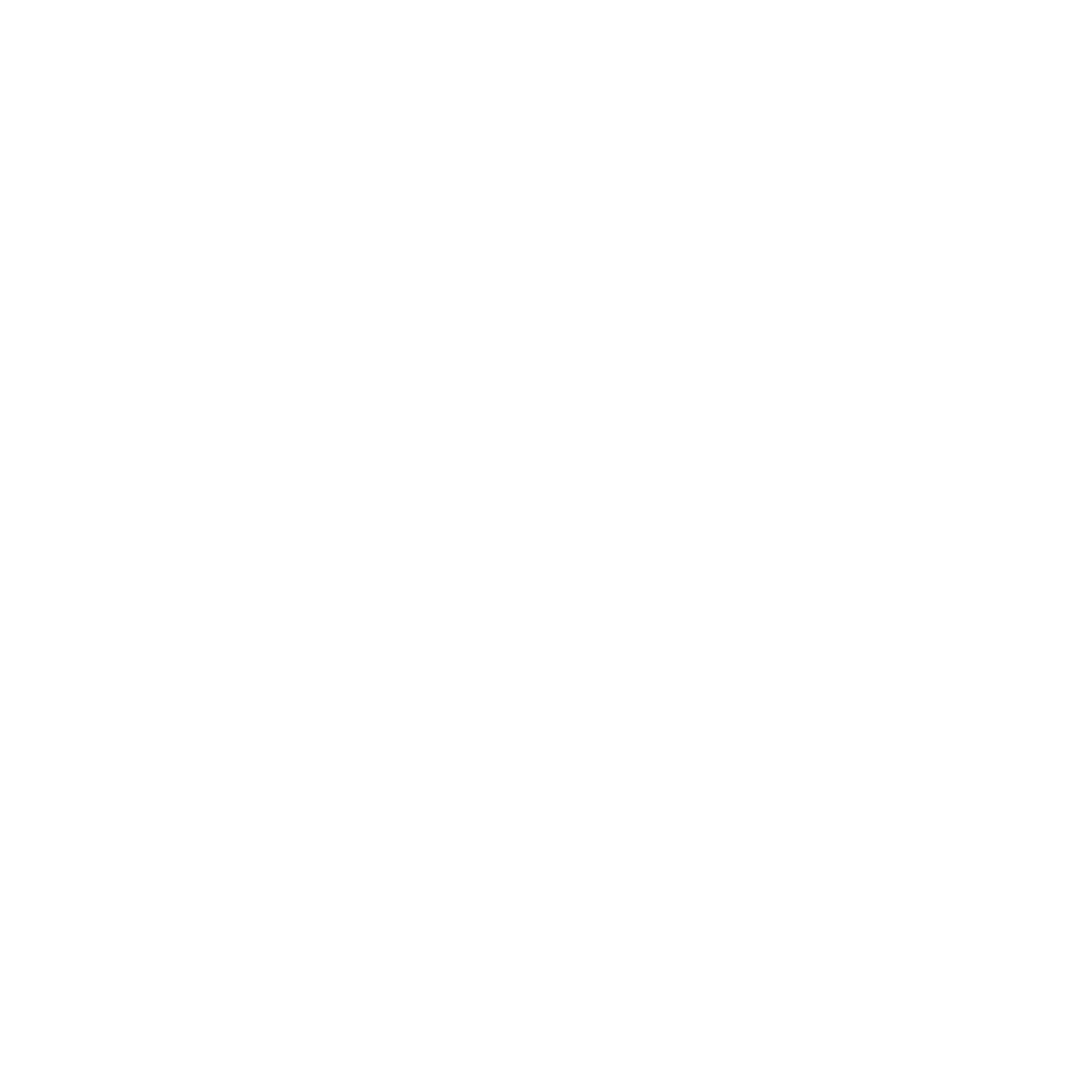 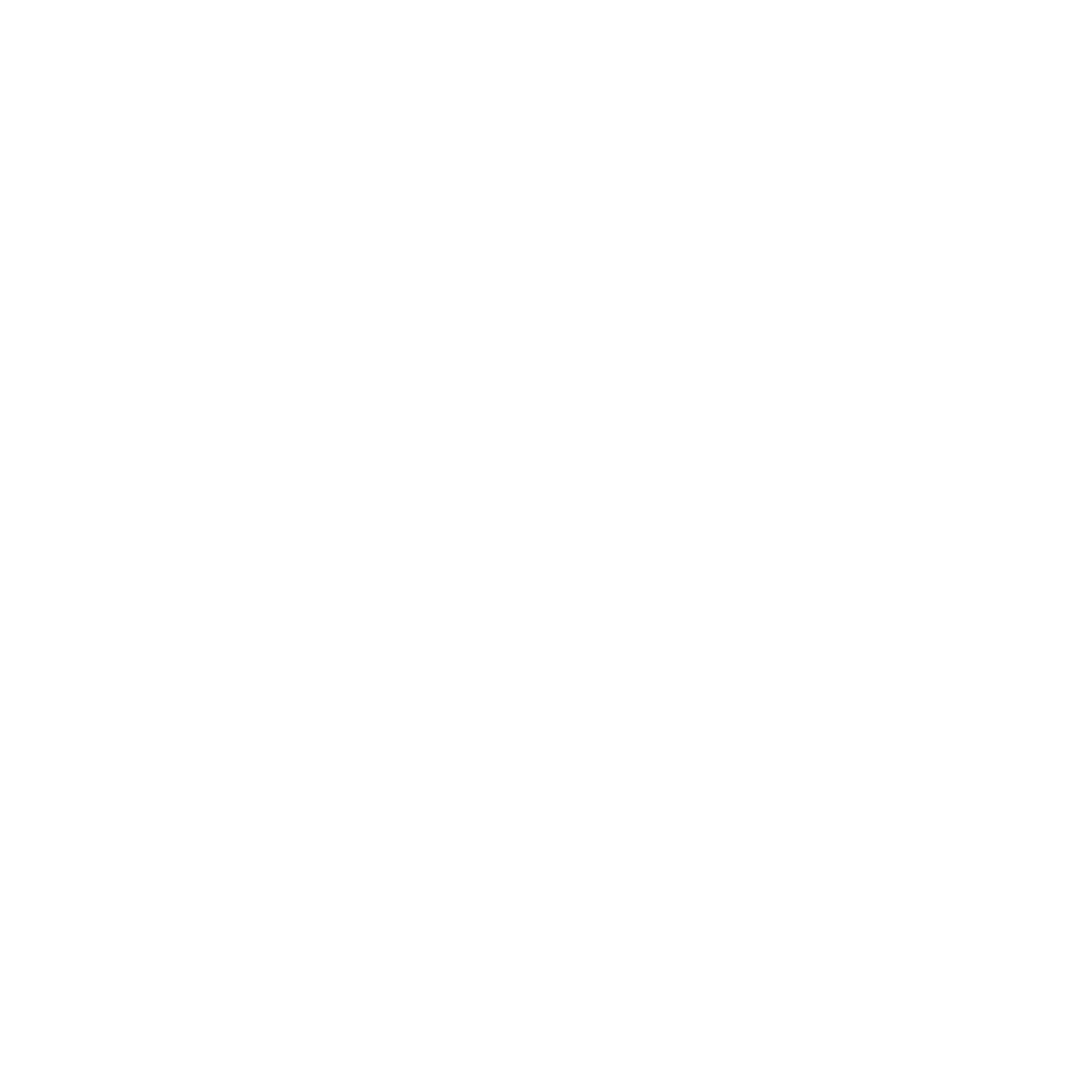 Karrieresamtaler
Kurser
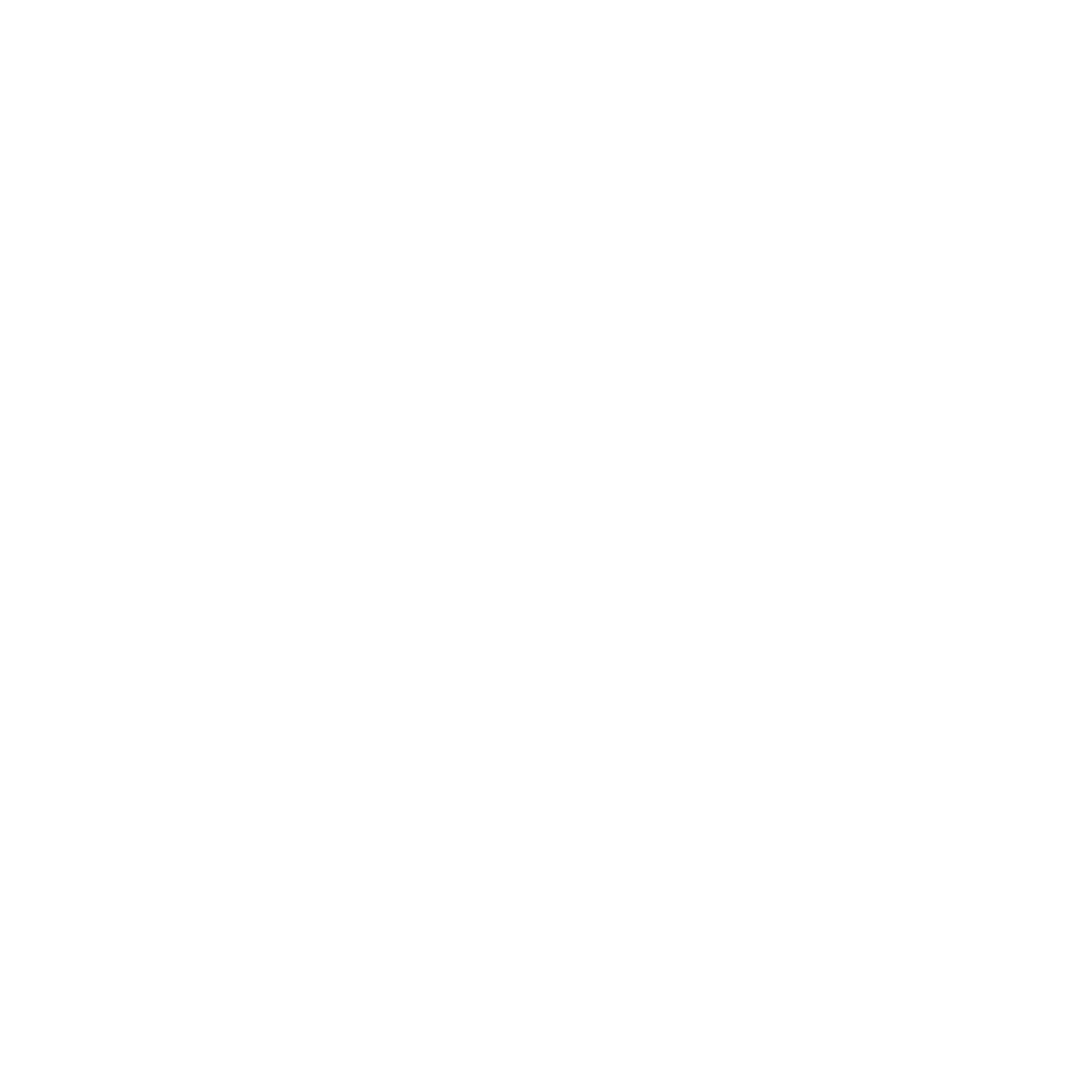 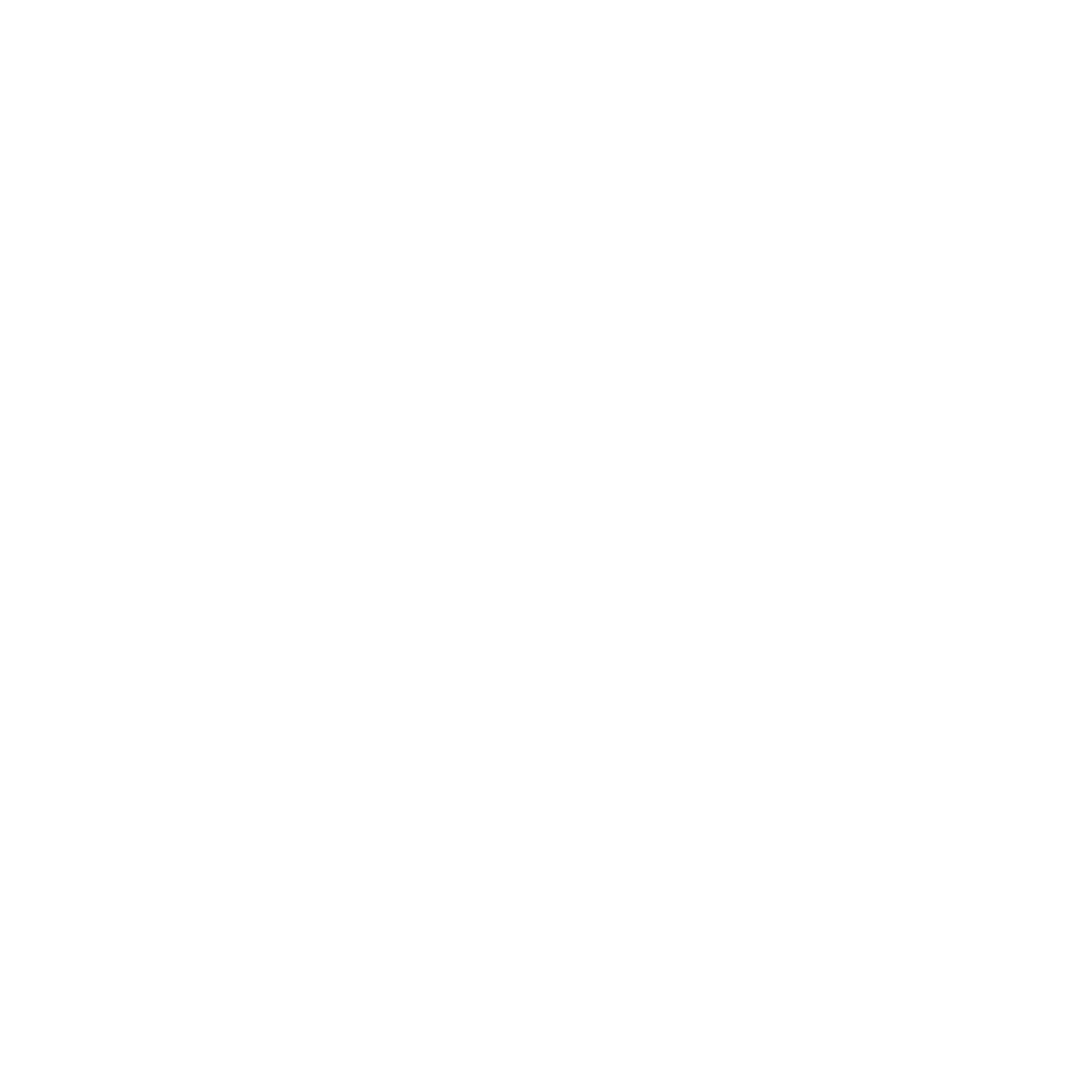 ECTS Uddannelser
Online kurser
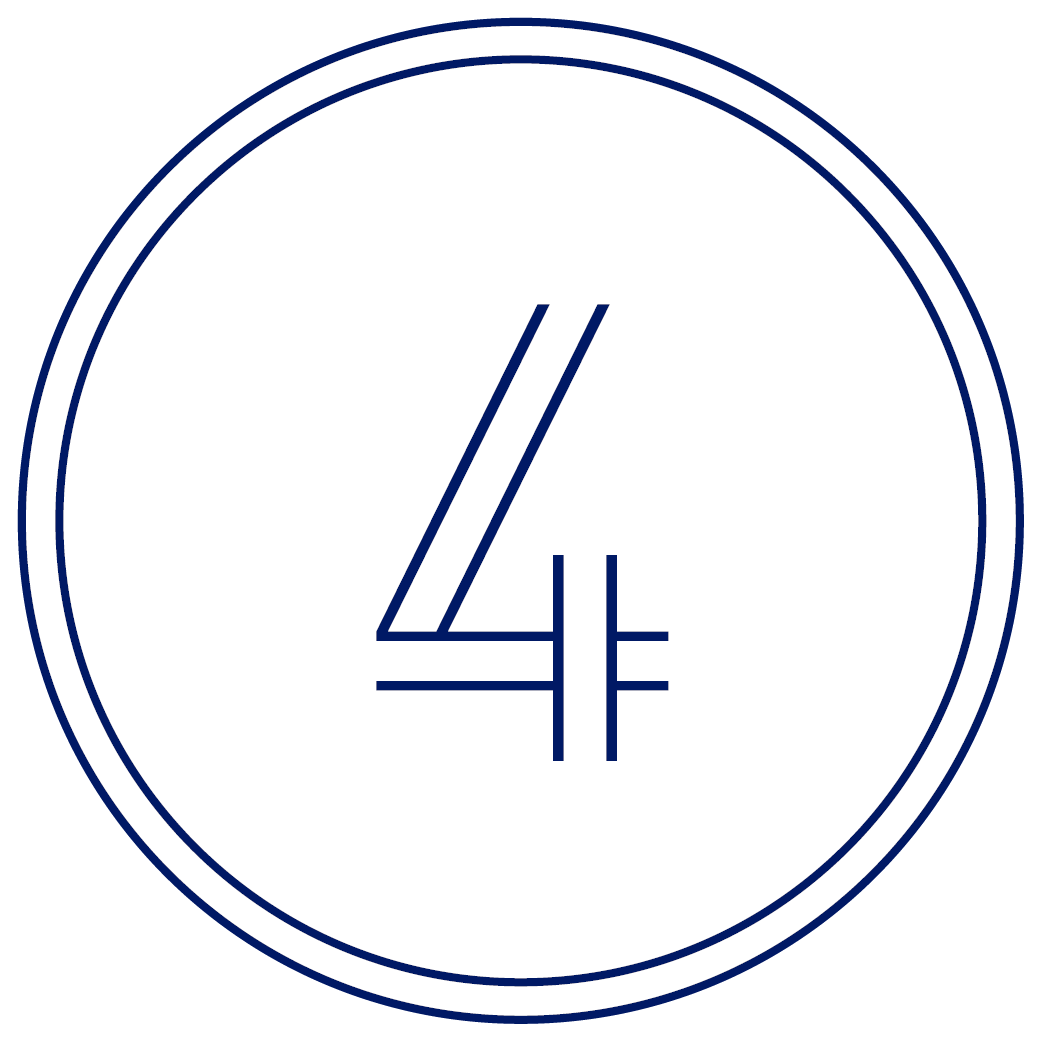 Benyt dine fordele
Ekstra fordele
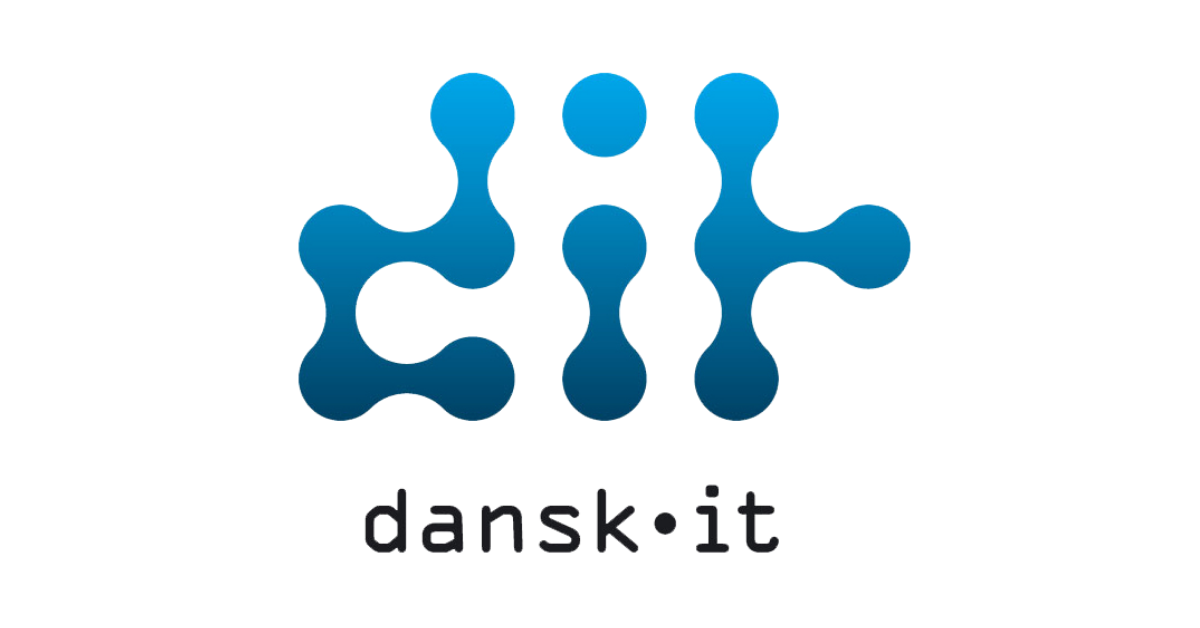 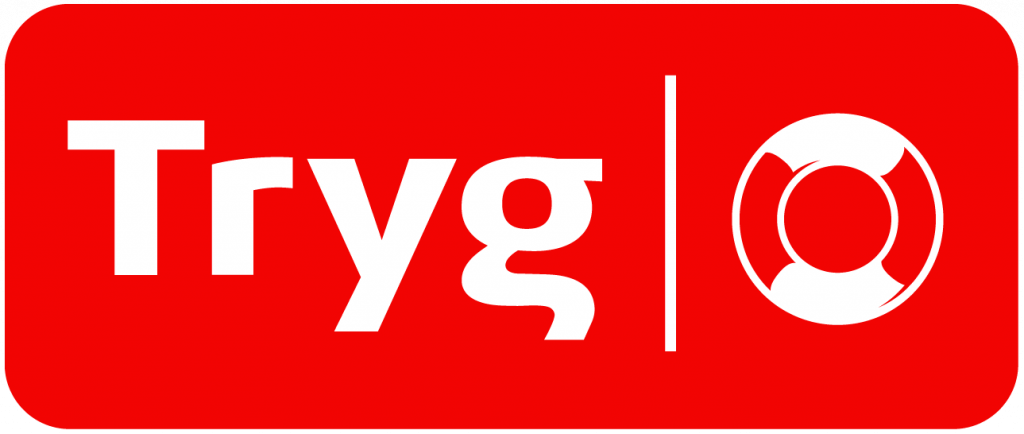 Dansk IT
Tryg forsikring
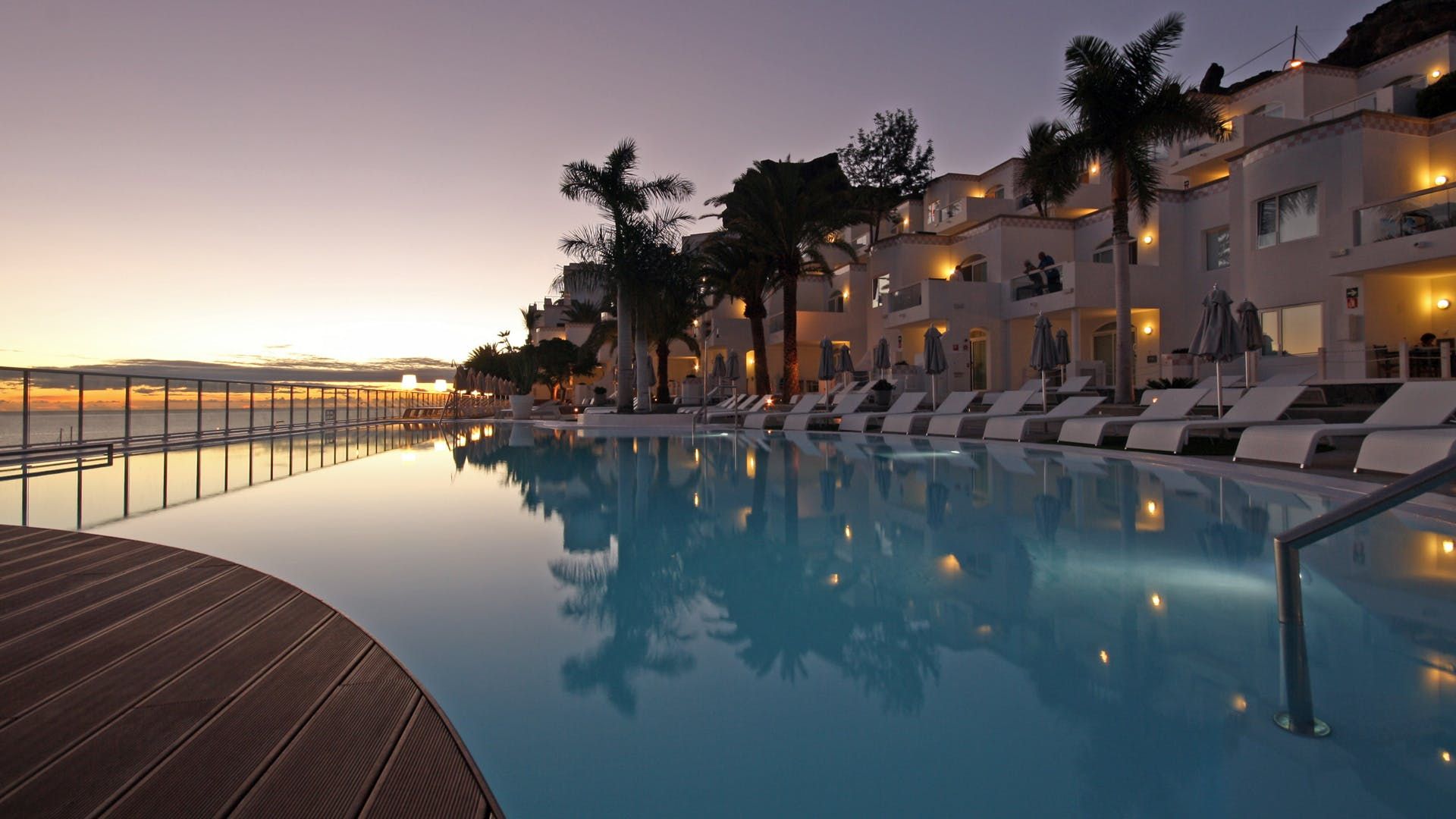 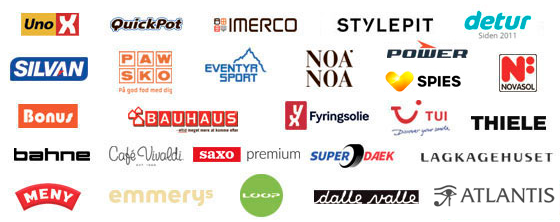 Forbrugsforeningen
Ferieboliger
Meld dig ind i dag!
Første 3 mdr. gratis
Månedlig pris: 260 kr. (under 180 kr. efter skat)

Fagforening/a-kasse andet sted?- Vi overflytter nemt dit medlemskab
Adgang til konsulenter, jurister, sparring, events, fordele, rabatter og meget mere.
Hør mere!
hverveservice@finansforbundet.dk
Tlf: 32 66 13 70